Путешествие в Роболенд
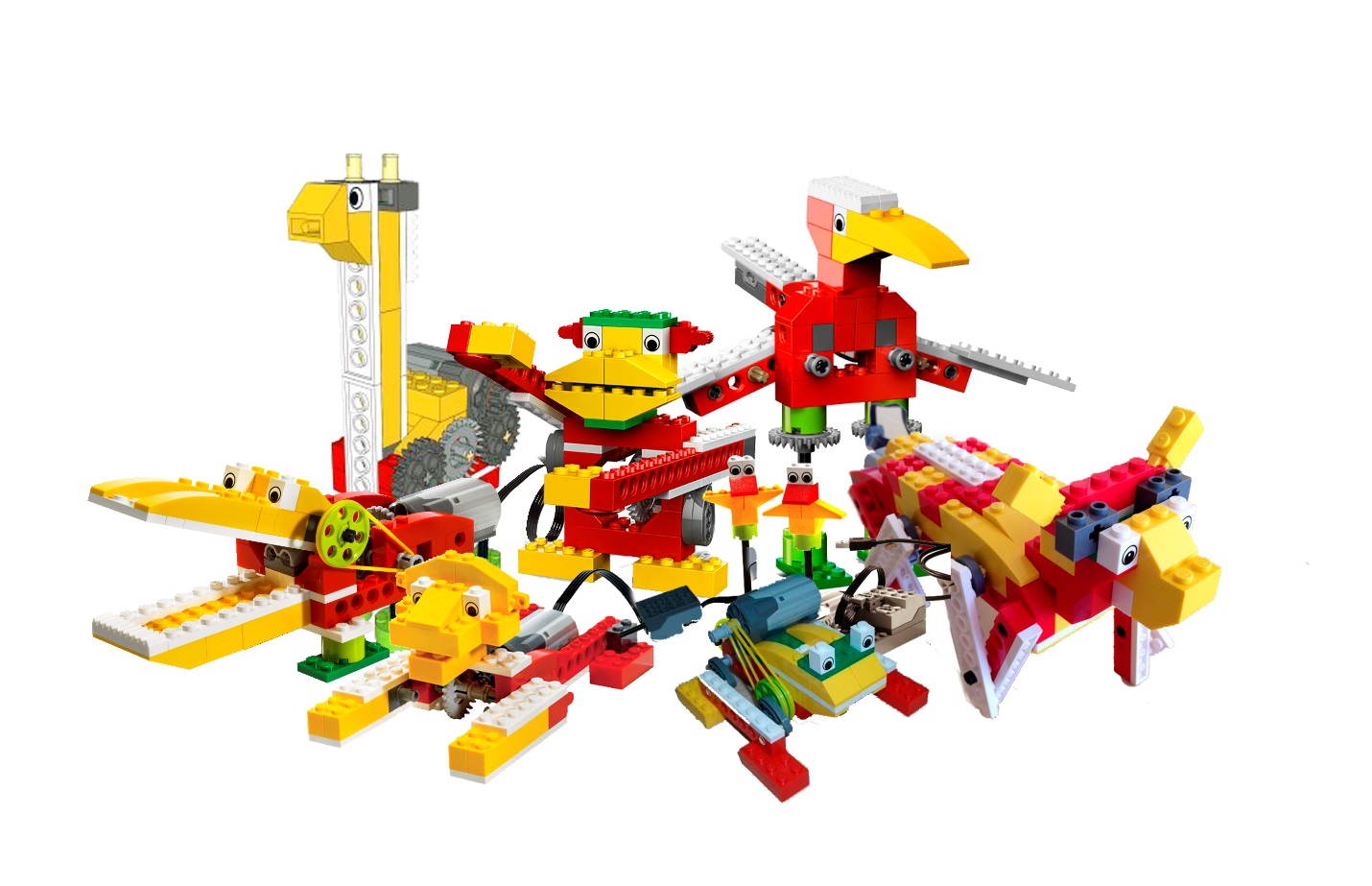 Автор: Руцкая Е.А.,
педагог доп.образования
МАУ ДО
 «Дом детского творчества» г. Когалым
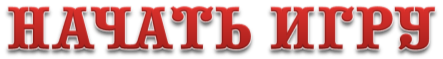 Путешествие в Роболенд
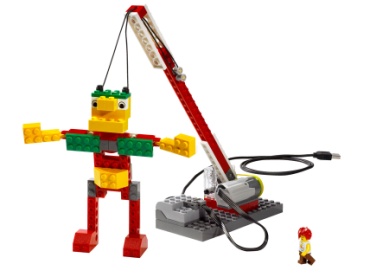 Из истории
10
20
30
40
50
детали
10
20
30
40
50
Программирование
10
20
30
40
50
Обо всём / механизмы
10
20
50
30
40
30
Что это?
10
20
50
40
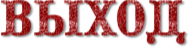 10
Из истории
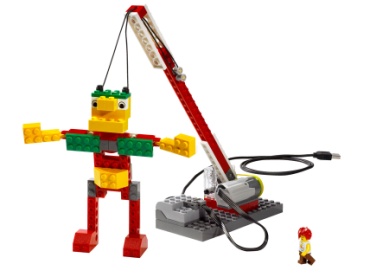 Героем какого фильма является робот?
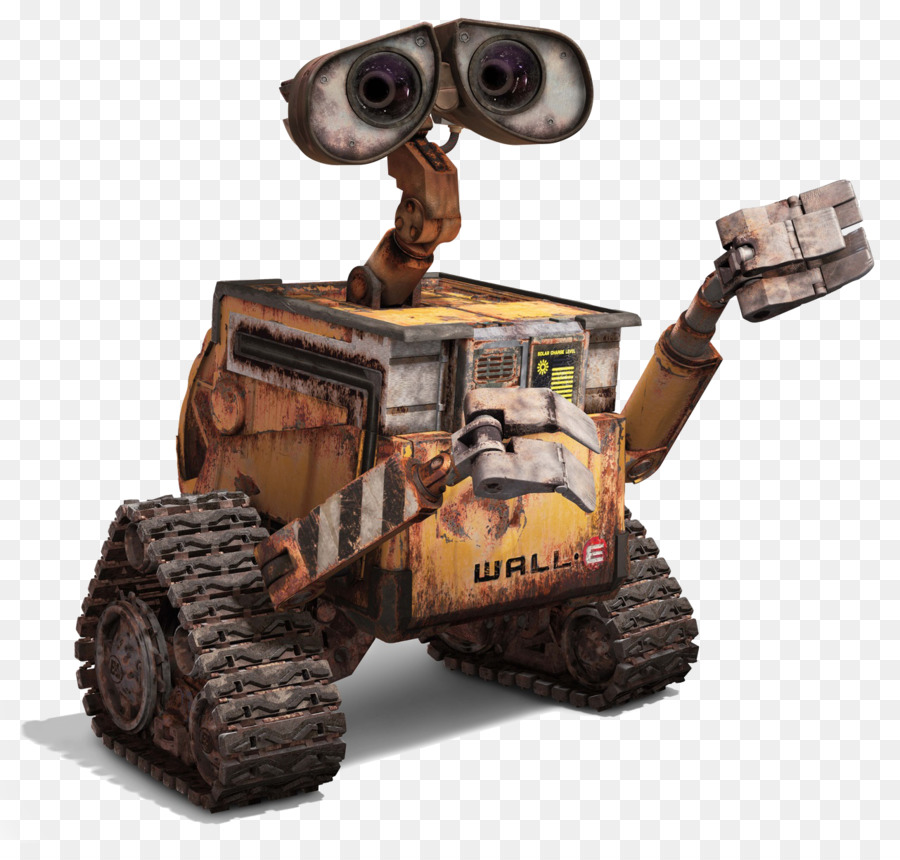 «Валл-и»
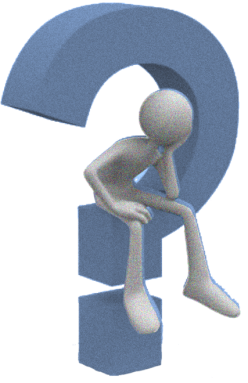 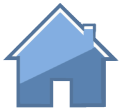 Из истории
20
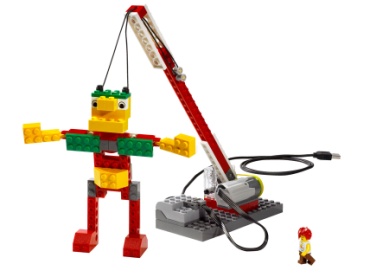 Лего – произошло от датского слова, которое означает…
«играй хорошо»
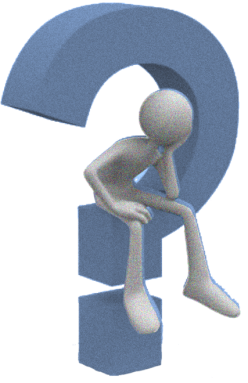 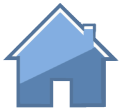 Из истории
30
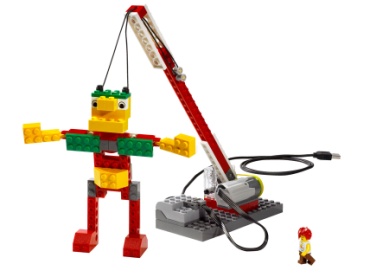 Как называет группа детских тематических парков развлечений, практически полностью построенных из конструктора LEGO?
Леголенд 
(дат. Legoland — «Страна ЛЕГО»)
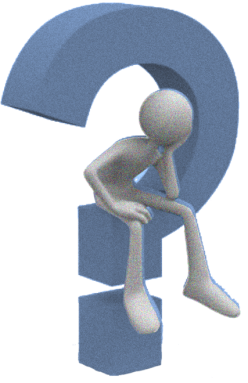 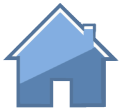 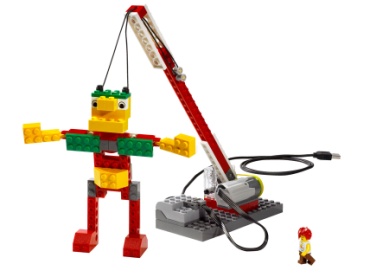 Из истории
40
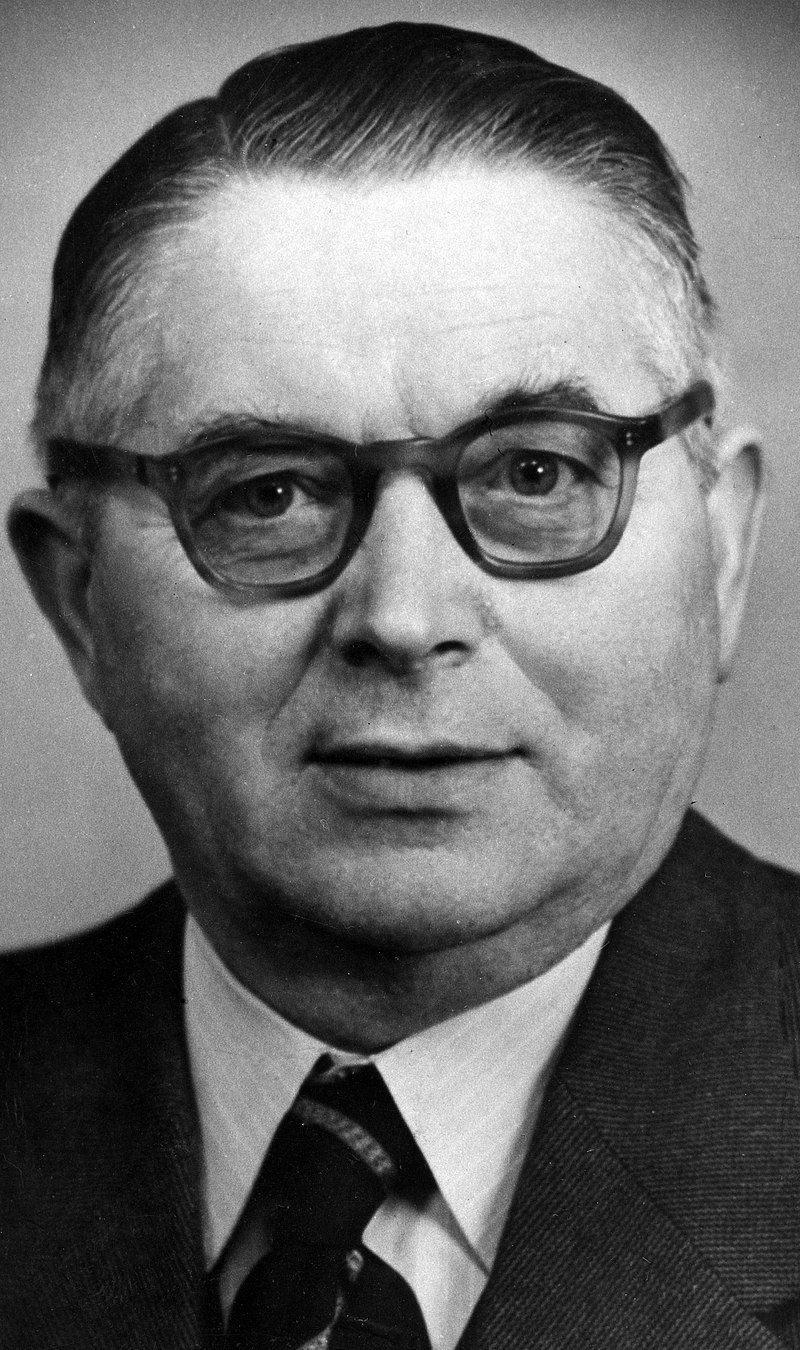 Оле Кирк Кристиансен
Кто это?
Предприниматель и изобретатель, основатель компании LEGO
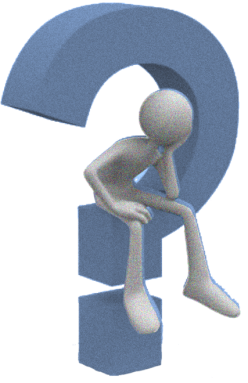 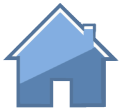 Из истории
50
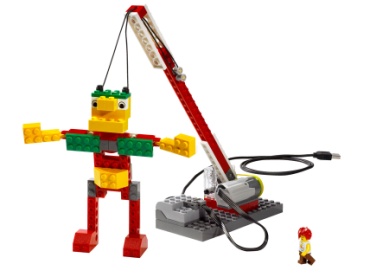 Значение слова «робототехника».
От слов      
робот и техника
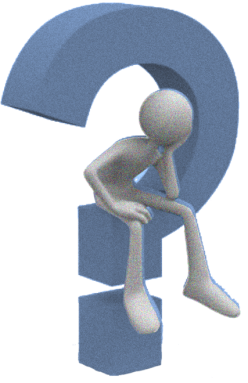 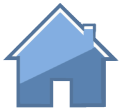 10
ДЕТАЛИ
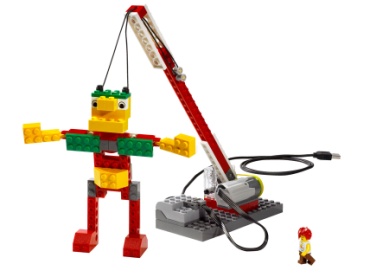 Как выглядит датчик наклона?
 (Выберите цифру)
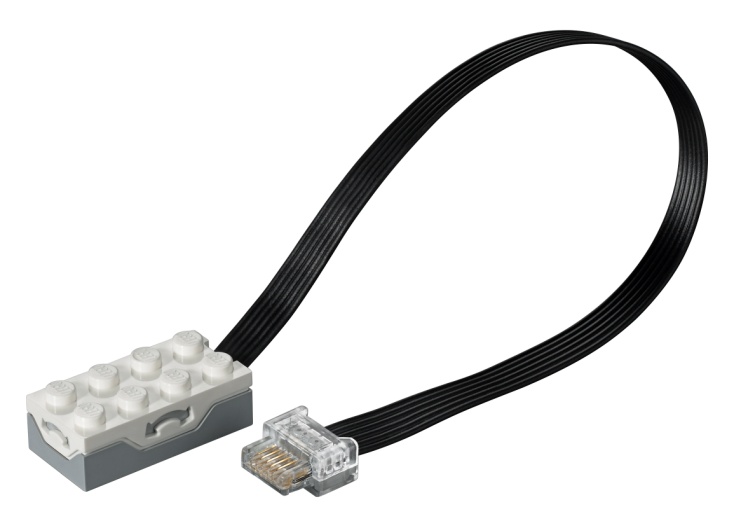 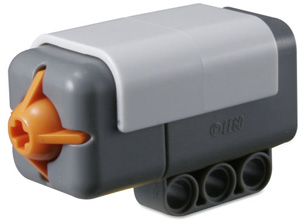 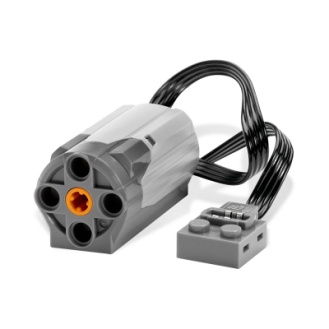 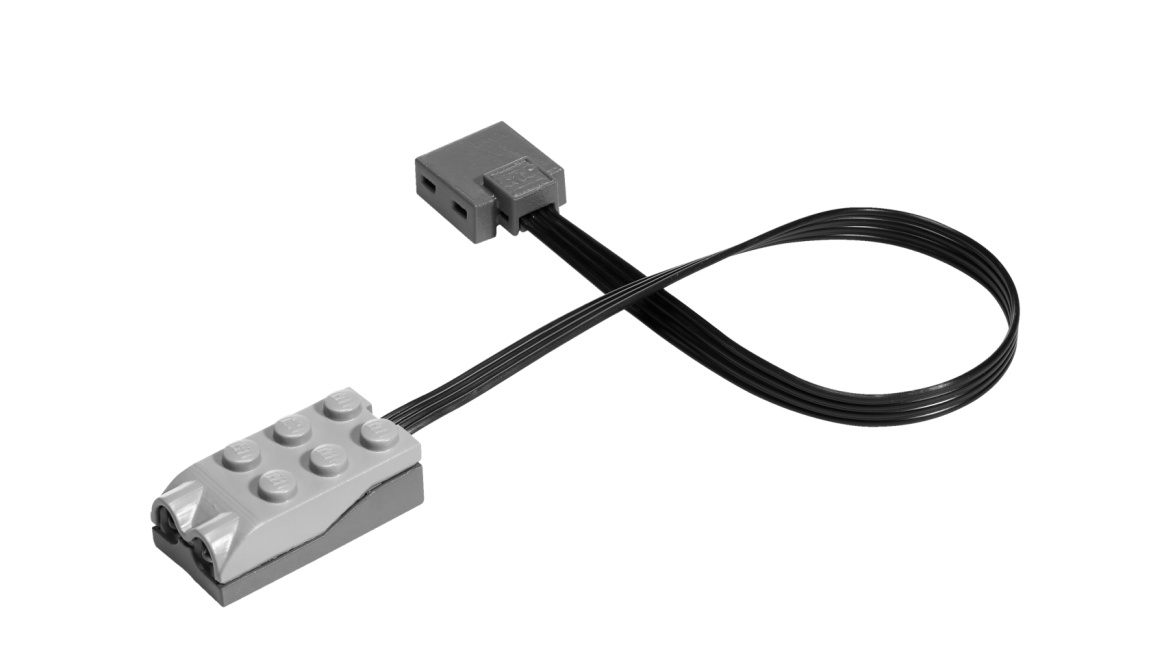 1
4
1
2
3
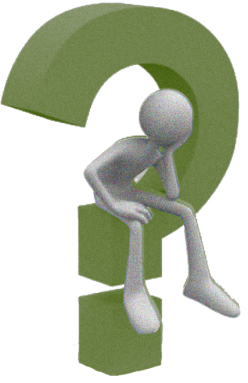 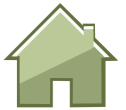 20
ДЕТАЛИ
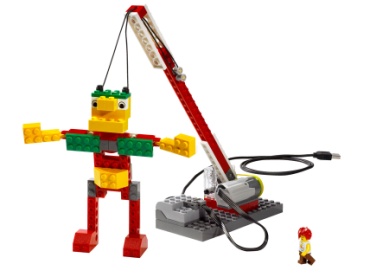 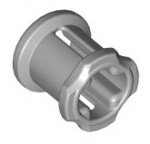 Что это за деталь?
ВТУЛКА
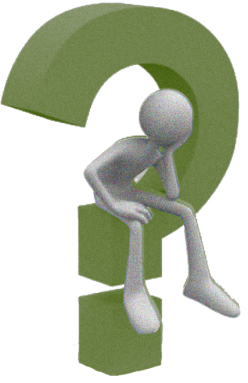 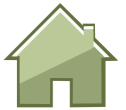 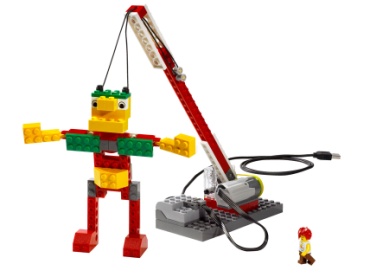 30
ДЕТАЛИ
Что это за деталь? 
Для чего она нужна?
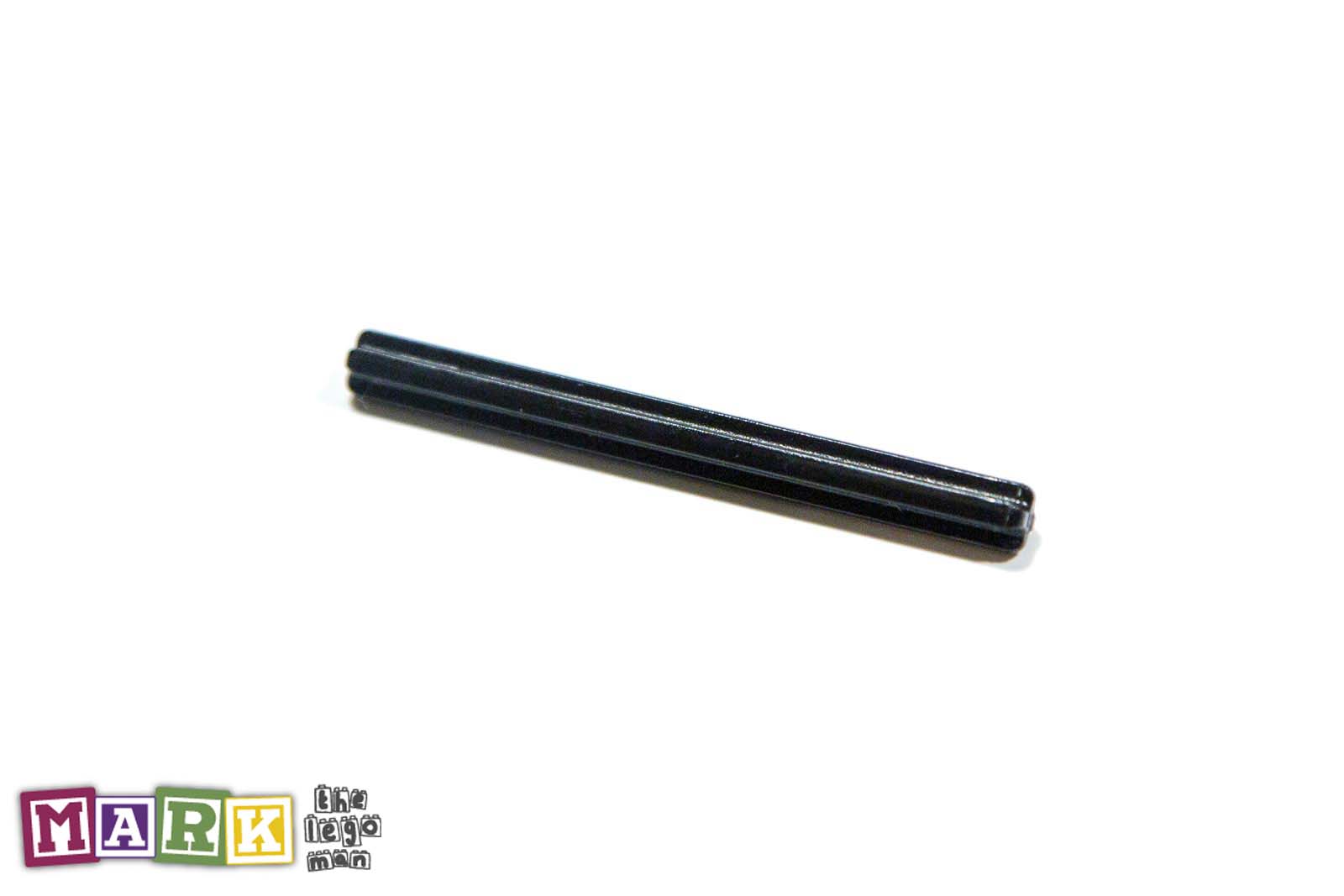 Ось
(используется в основном для соединения вращающихся деталей : колес, шестеренок, двигателей)
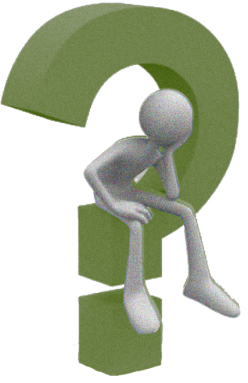 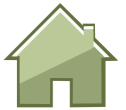 ДЕТАЛИ
40
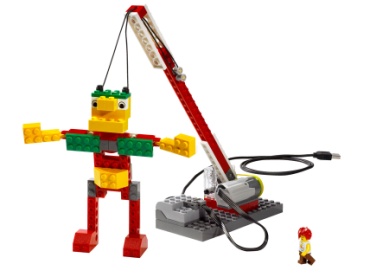 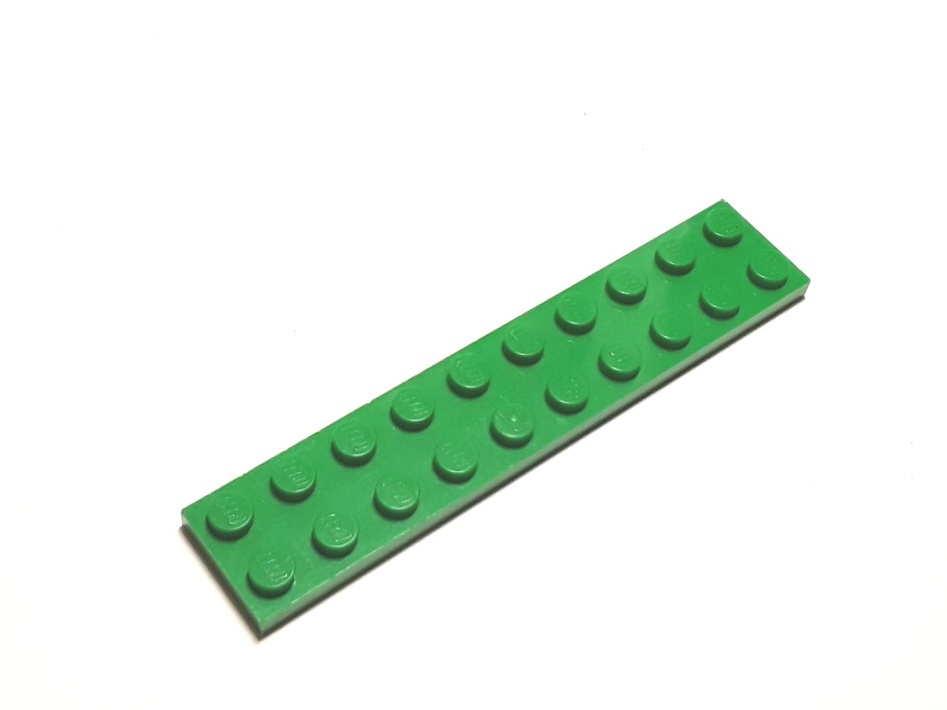 Что это за деталь?
Пластина
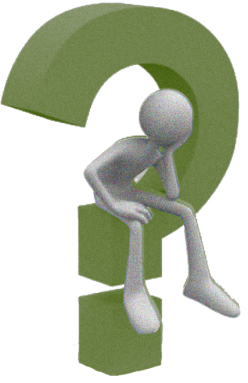 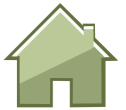 50
ДЕТАЛИ
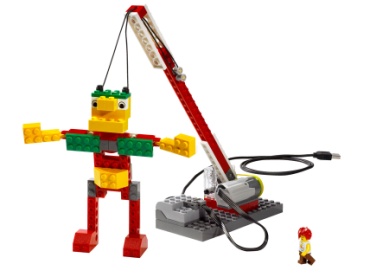 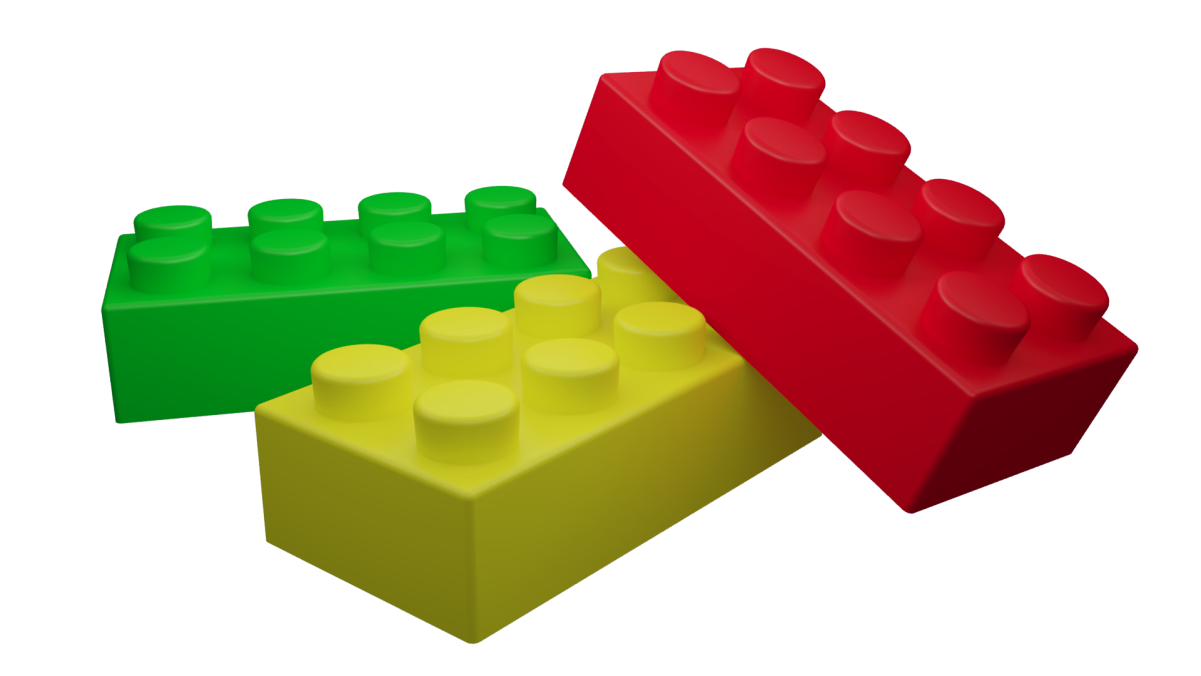 Что это за детали?
Кирпичики
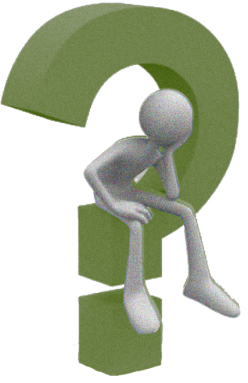 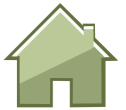 10
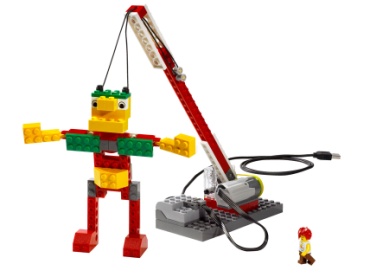 ПРОГРАММИРОВАНИЕ
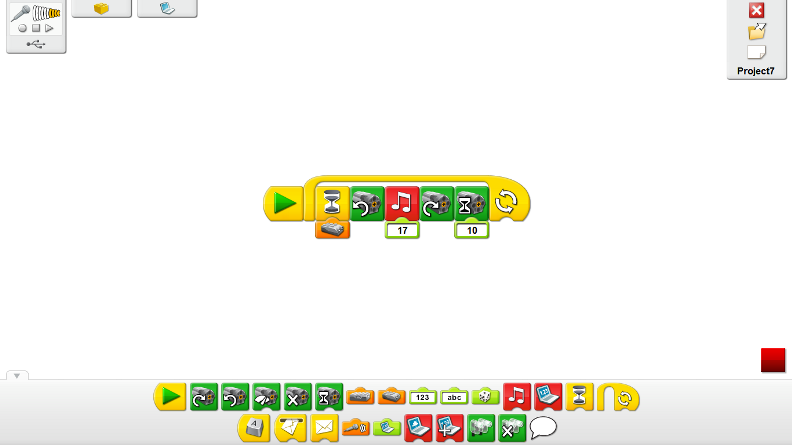 Какую функцию в программе выполняет эта фигура?
СТОП программа
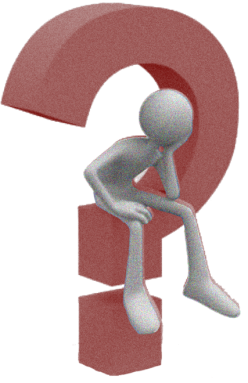 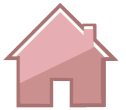 20
ПРОГРАММИРОВАНИЕ
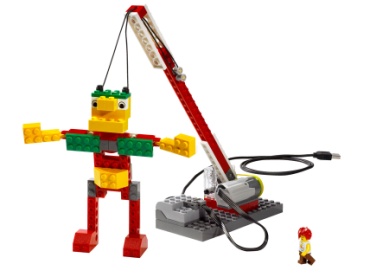 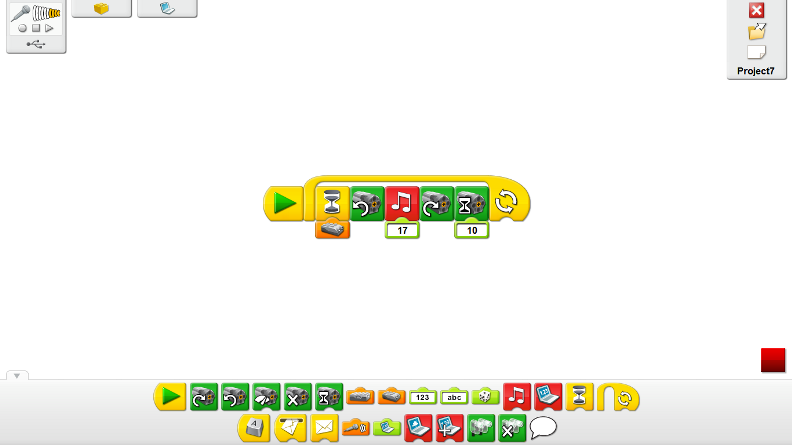 Что находится в этой вкладке?
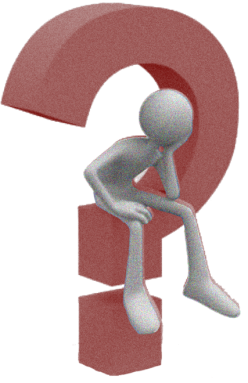 Инструкции по сборке
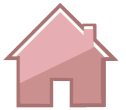 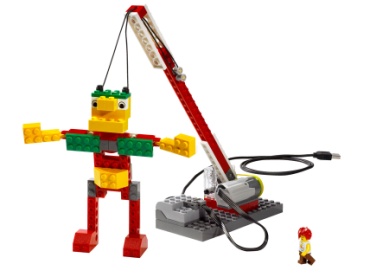 30
ПРОГРАММИРОВАНИЕ
Что это за блок?
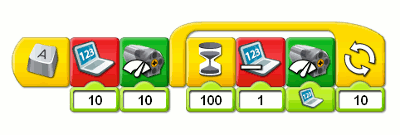 Блок запуска программы с помощью кнопки на клавиатуре
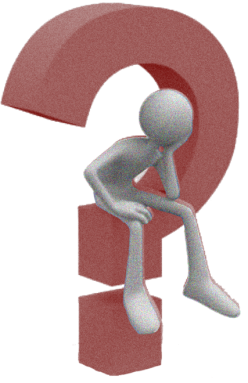 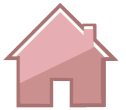 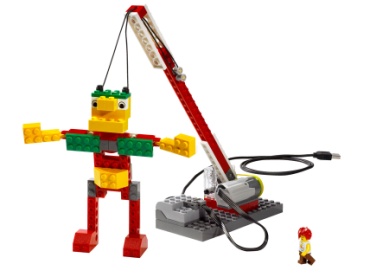 40
ПРОГРАММИРОВАНИЕ
Что означает данная программа?
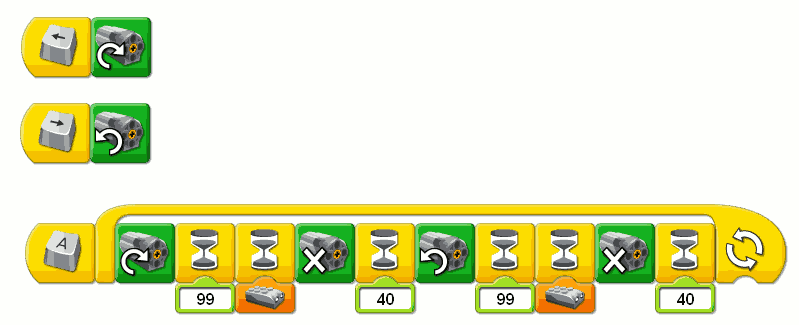 Стрелка направо включает мотор против часовой стрелки
Стрелка влево включает мотор по часовой стрелке
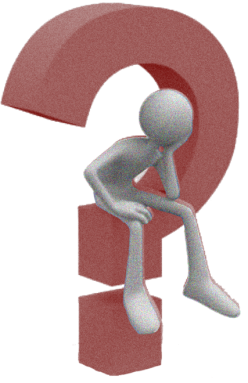 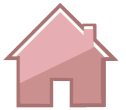 50
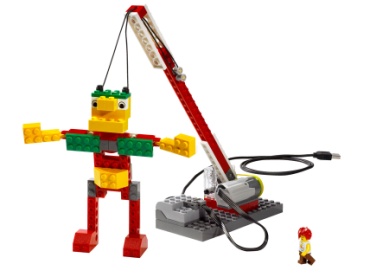 ПРОГРАММИРОВАНИЕ
Какие действия совершит робот?
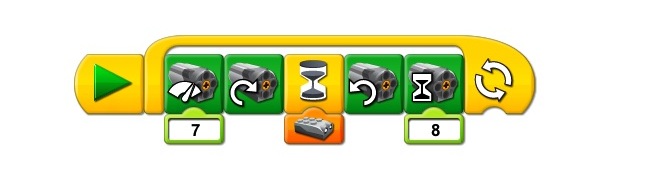 Начало – мощность на 7 – мотор по часовой стрелке – ждет, когда сработает датчик расстояния – мотор против часовой стрелки – мотор включается на 8 единиц - цикл
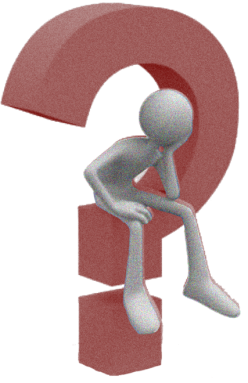 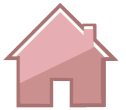 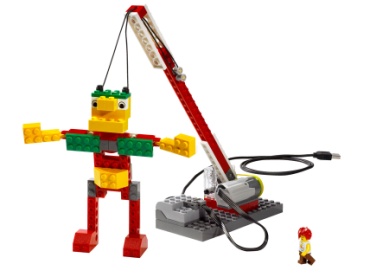 10
ОБО ВСЁМ / механизмы
Какой механизм изображен на картинке?
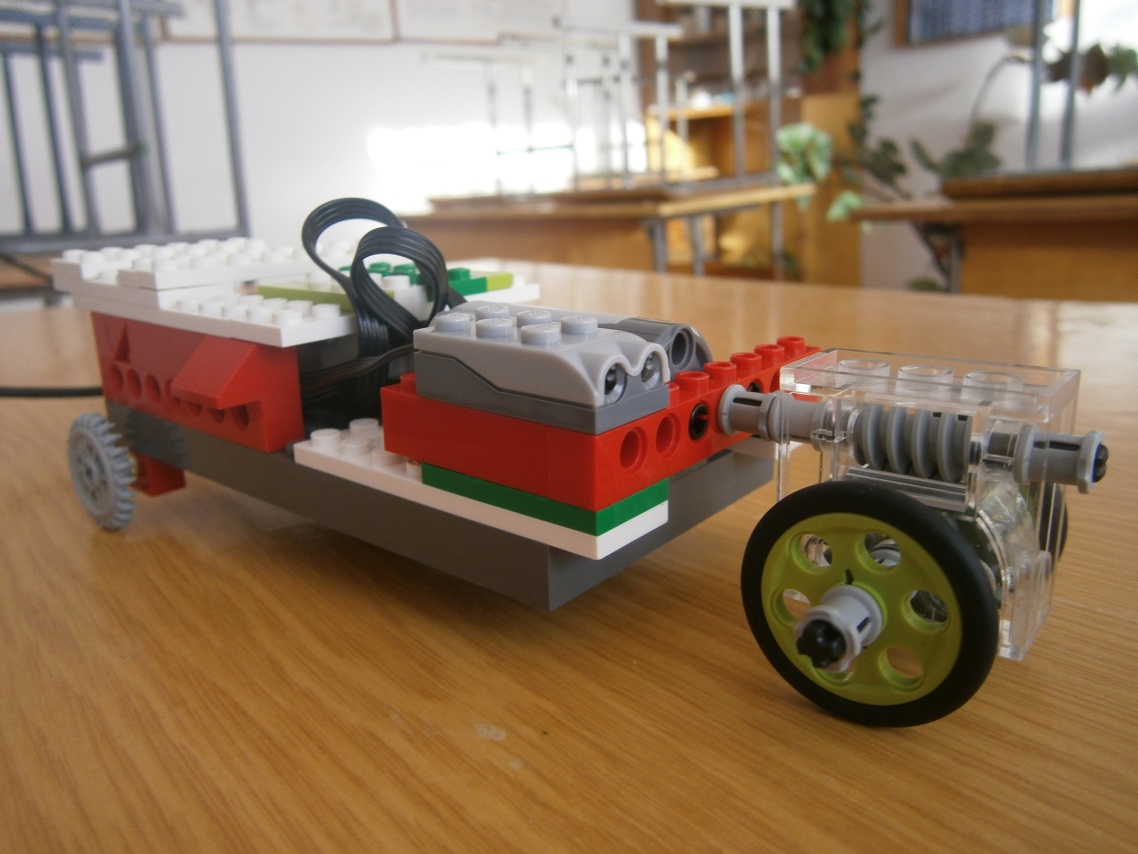 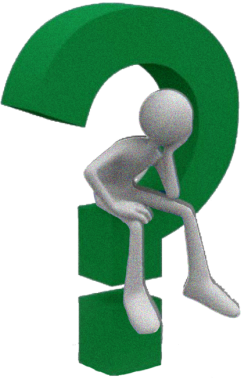 Червячная передача
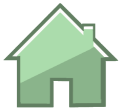 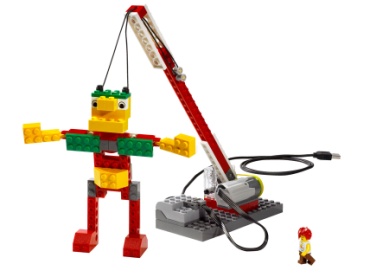 20
ОБО ВСЁМ / механизмы
Какой механизм изображен на картинке?
Коронная передача
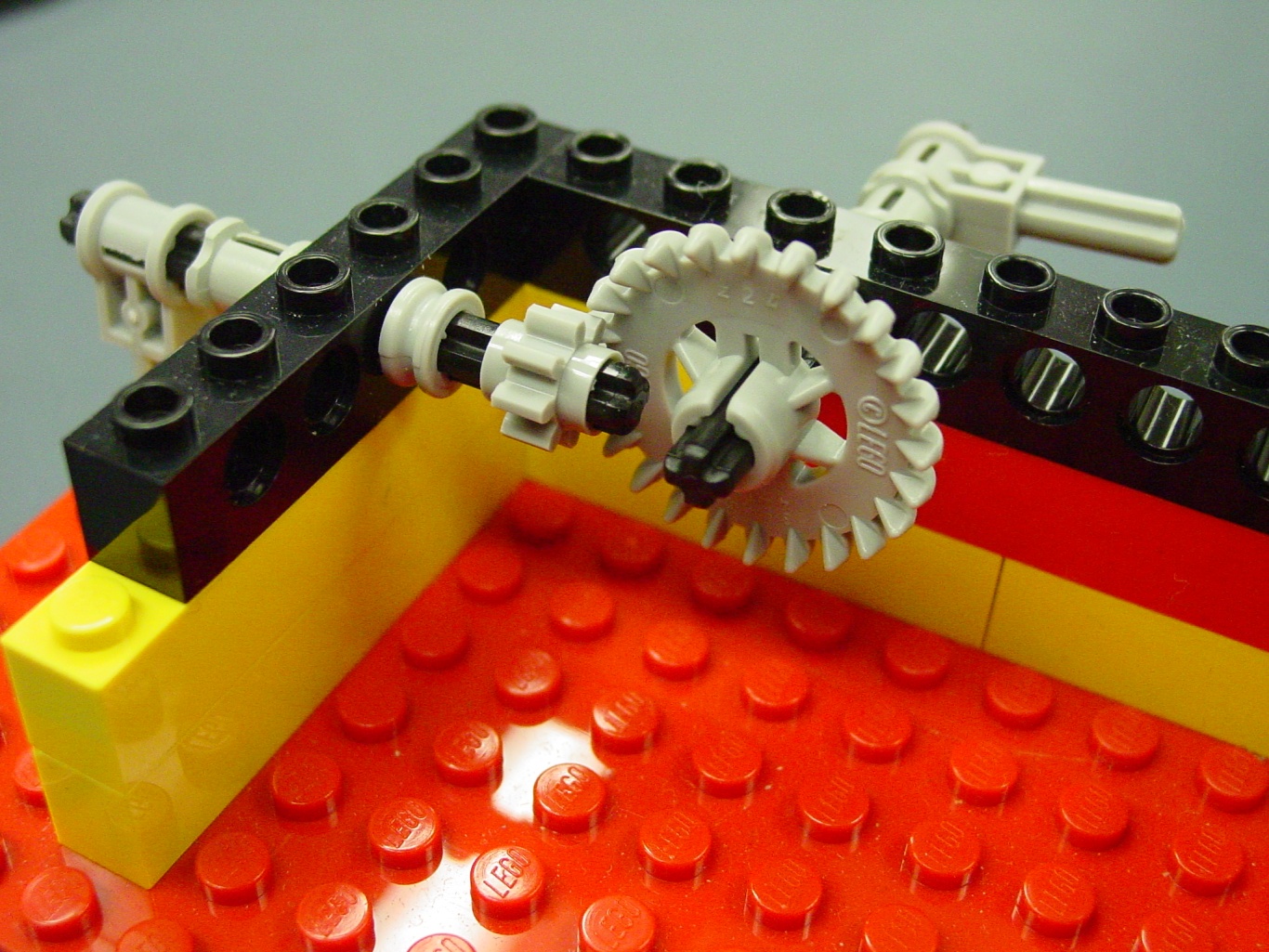 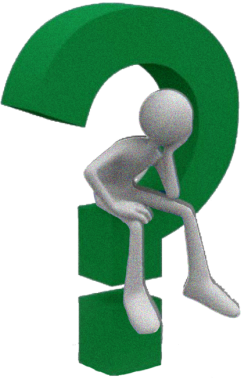 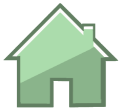 30
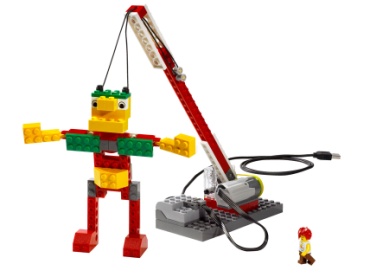 ОБО ВСЁМ / механизмы
Какой механизм изображен на картинке?
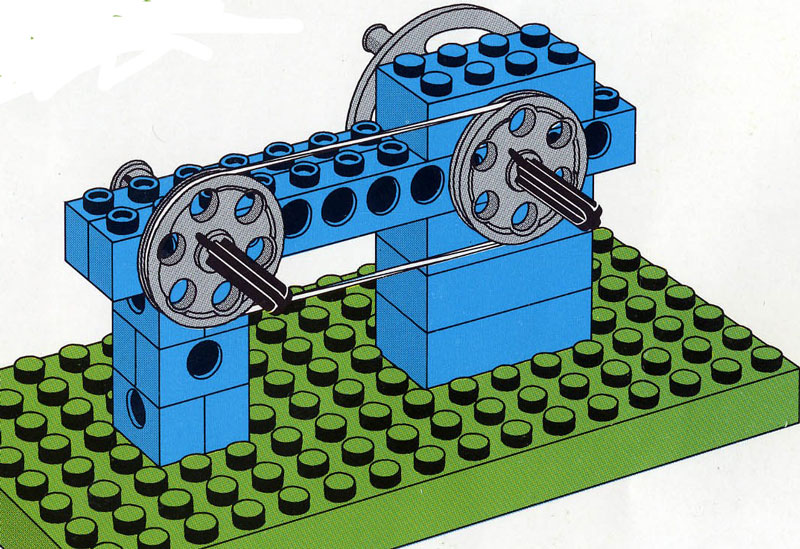 Ременная передача
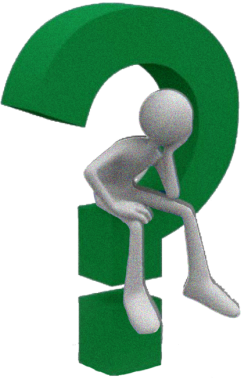 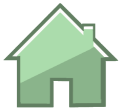 ОБО ВСЁМ
40
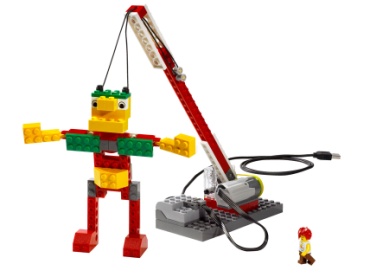 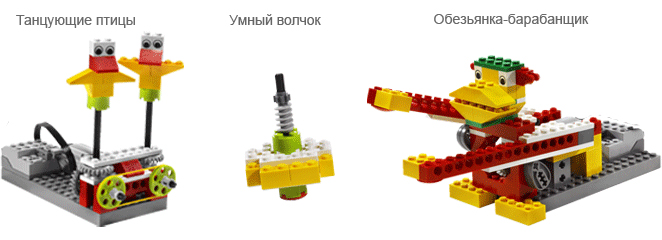 Какой механизм изображен на картинке?
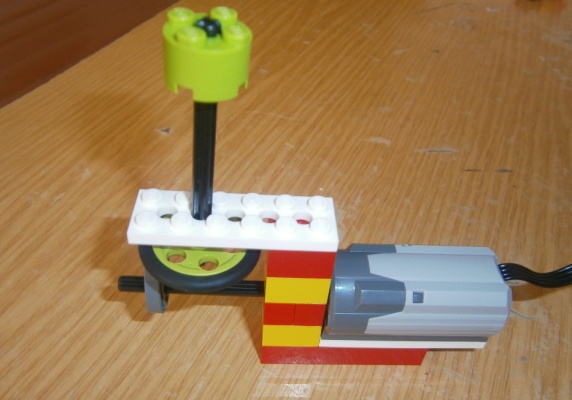 Кулачковая передача
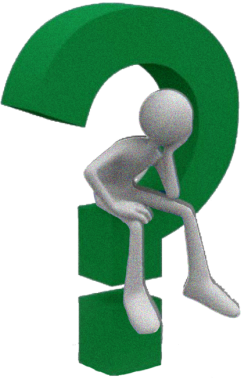 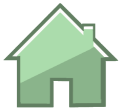 50
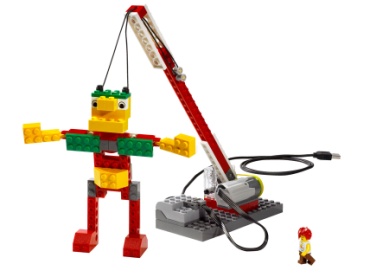 ОБО ВСЁМ / механизмы
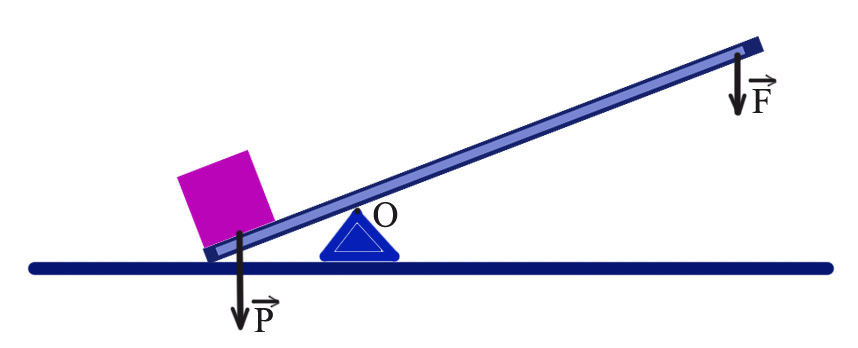 Что 
изображено
 на картинке?
Рычаг
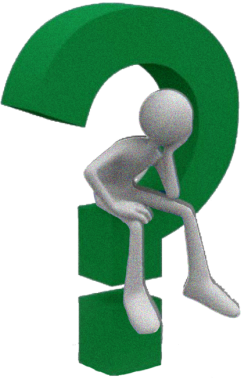 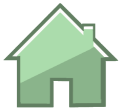 10
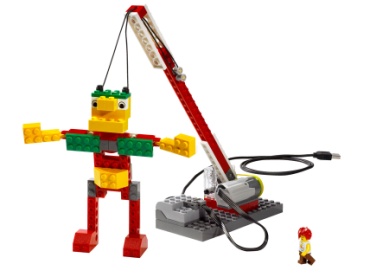 ЧТО ЭТО?
USB LEGO-коммутатор. 
(Через этот коммутатор осуществляется управление датчиками и моторами при помощи программного обеспечения WeDo)
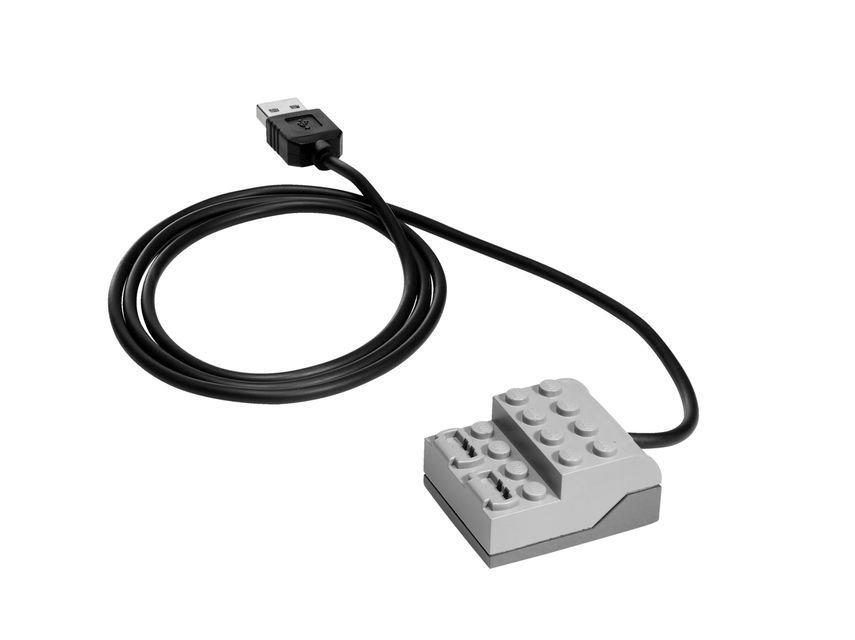 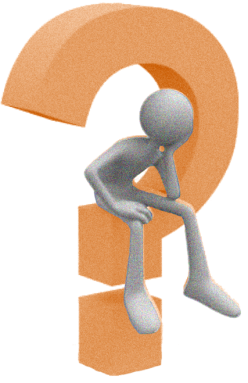 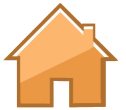 20
ЧТО ЭТО?
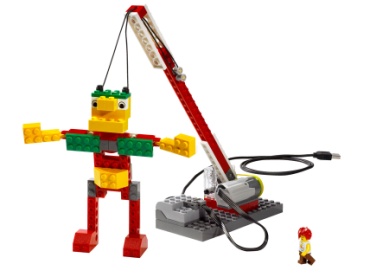 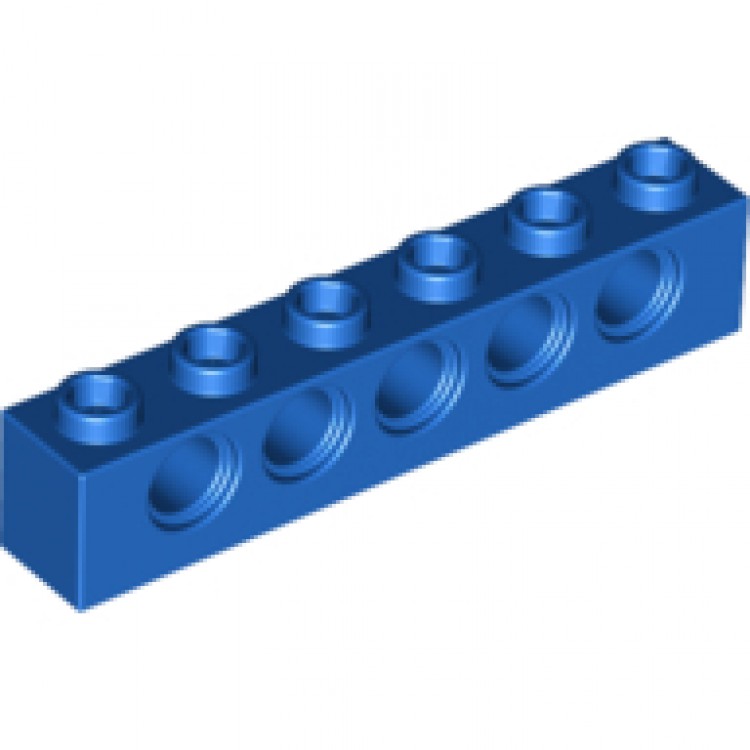 Балка
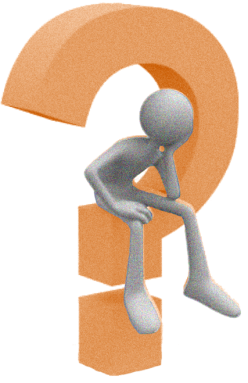 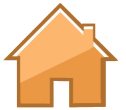 30
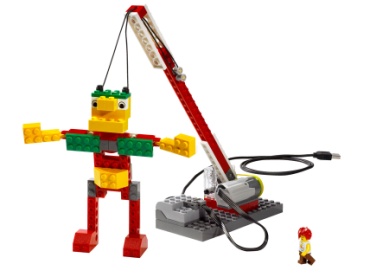 ЧТО ЭТО?
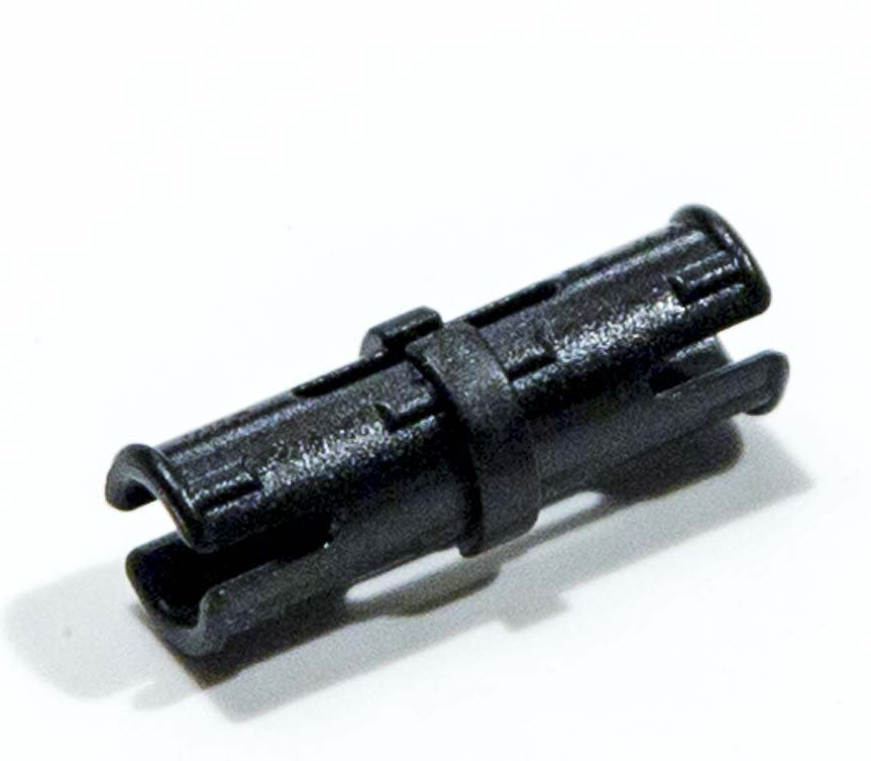 ФИКСАТОР (или ШТИФТ)
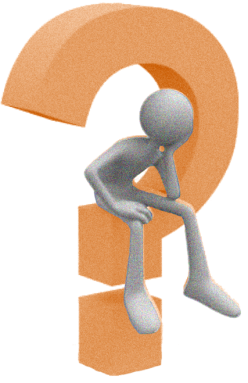 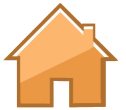 40
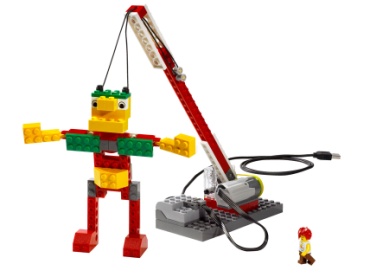 ЧТО ЭТО?
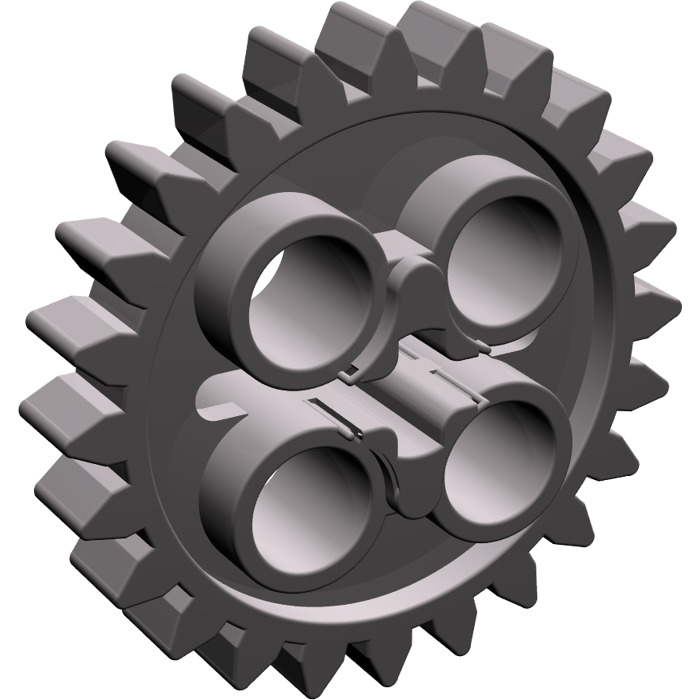 Зубчатое колесо
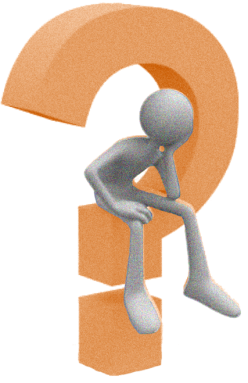 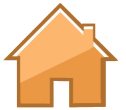 50
ЧТО ЭТО?
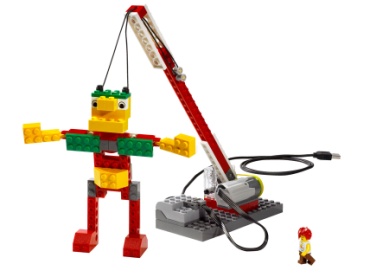 Датчик расстояния (обнаруживает объекты на расстоянии до 15 см)
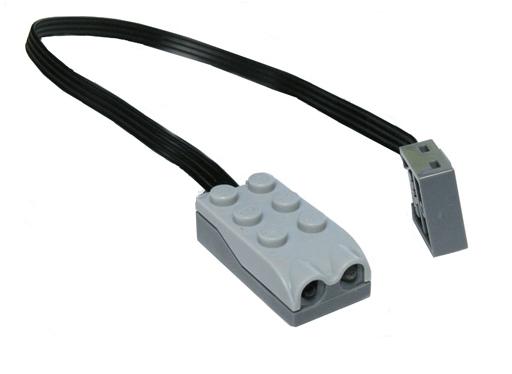 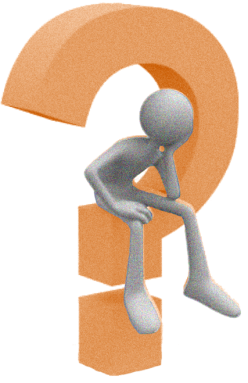 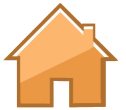